Identity & Transparency
XSI 2023
Our new identity is given to us as soon as we become believers
2 Cor 5:17 – Therefore if anyone is in Christ, he is a new creature; the old things passed away; behold, new things have come!
Our new identity is given to us as soon as we become believers
Many people have benefitted from learning about & meditating on ‘identity truths’:
I am holy & blameless 
I am adopted by God
I am God’s masterpiece
Our new identity is given to us as soon as we become believers
Many people have benefitted from learning about & meditating on ‘identity truths’:
I am holy & blameless (Eph 1:4)
I am adopted by God (Eph 1:5)
I am God’s masterpiece (Eph 2:10)
I know the Bible tells me	 I am completely accepted by God…
But it’s hard to know how to be open with God and others about, well, anything
Transparency in the Old Testament
Abraham
Moses
Rahab
David
Jonah
Transparency in the New Testament
John the Apostle
Peter
Paul
Timothy
This just does not come naturally
Eze 13:10-11 – “ ‘Because they lead my people astray, saying, “Peace,” when there is no peace, and because, when a flimsy wall is built, they cover it with whitewash, 
therefore tell those who cover it with whitewash that it is going to fall. Rain will come in torrents, and I will send hailstones hurtling down, and violent winds will burst forth.
Eph 2:1 – And you were dead in your trespasses & sins…v3 we all formerly lived in the lusts of our flesh…and were by nature children of wrath
v4 – But God, being rich in mercy, because of His great love with which He loved us, made us alive together with Christ
The Bible is pretty transparent about God’s servants and their shortcomings. Why?
1. The Bible is not full of amazing men & women. It is full of examples of an amazing God using very ordinary people.
Eph 2:7 – so that in the ages to come He might show the surpassing riches of His grace in kindness towards us in Christ Jesus.
Zechariah 3:1-4 – Then he showed me Joshua the high priest standing before the angel of the Lord, and Satan standing at his right side to accuse him. 
The Lord said to Satan, “The Lord rebuke you, Satan! The Lord, who has chosen Jerusalem, rebuke you! Is not this man a burning stick snatched from the fire?”
The Bible is pretty transparent about God’s servants and their shortcomings. Why?
1. The Bible is not full of amazing men & women. It is full of examples of an amazing God using very ordinary people.
Zechariah 3:1-4 – Now Joshua was dressed in filthy clothes as he stood before the angel. 
The angel said to those who were standing before him, “Take off his filthy clothes.” 
Then he said to Joshua, “See, I have taken away your sin, and I will put fine garments on you.”
The Bible is pretty transparent about God’s servants and their shortcomings. Why?
1. The Bible is not full of amazing men & women. It is full of examples of an amazing God using very ordinary people.
The Bible is pretty transparent about God’s servants and their shortcomings. Why?
1. The Bible is not full of amazing men & women. It is full of examples of an amazing God using very ordinary people.
The Bible is pretty transparent about God’s servants and their shortcomings. Why?
People on the pages of Scripture want us to know that God’s grace extends to us as well.
1 Tim 1:15-16 – It is a trustworthy statement, deserving full acceptance, that Christ Jesus came into the world to save sinners, among whom I am foremost of all. 
Yet for this reason I found mercy, so that in me as the foremost, Jesus Christ might demonstrate His perfect patience as an example for those who would believe in Him for eternal life.
The Bible is pretty transparent about God’s servants and their shortcomings. Why?
People on the pages of Scripture want us to know that God’s grace extends to us as well.
Psalm 32:6, 9 – Therefore let all the faithful pray to you while you may be found…
Do no be like the horse or the mule, which has no understanding.
Reasons to open up:
Transparency opens up an avenue for God’s healing
James 5:16 – Therefore confess your sins to one another and pray for one another, 
so that you may be healed.
Reasons to open up:
Transparency opens up an avenue for God’s healing
John 1:4 – In him was life, and that life was the light of all mankind.
Reasons to open up:
Transparency opens up an avenue for God’s healing
It allows others to open up
It allows others to benefit from our struggles
Luke 22:32 – But I have prayed for you, Simon, that your faith may not fail. And when you have turned back, strengthen your brothers.
Reasons to open up:
It allows the BOC to practice the “one anothers”
Romans 12:15 – Weep with those who weep, and rejoice with those who rejoice.
Hebrews 10:25 – encourage one another, and all the more as you see the day drawing near.
Reasons to open up:
It allows the BOC to practice the “one anothers”
It keeps us humble
1 Cor 15:9-10  – For I am the least of the apostles, and not fit to be called an apostle, because I persecuted the church of God. But by the grace of God I am what I am
If we don’t open up:
As individuals
“Confess your faults to one another” (James 5:16). 
He who is alone with his sin is utterly alone. 
It may be that Christians, notwithstanding corporate worship, common prayer, and all their fellowship in service, may still be left to their loneliness.
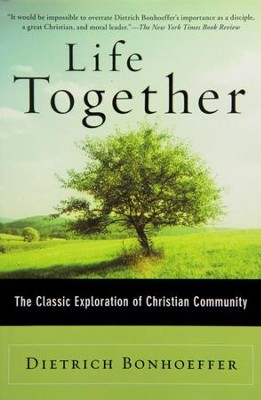 Dieterich Bonhoeffer. Life Together, p110.
The final breakthrough to fellowship does not occur, because, though they have fellowship with one another as believers, they do not have fellowship as sinners.
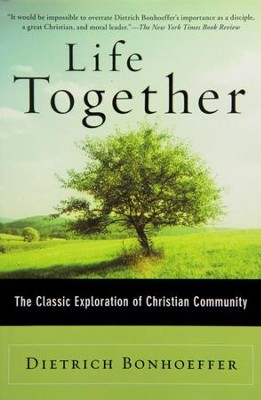 Dieterich Bonhoeffer. Life Together, p110.
The [self-righteous] fellowship permits no one to be a sinner. 
So everybody must conceal his sin from himself and from the fellowship. We dare not be sinners.
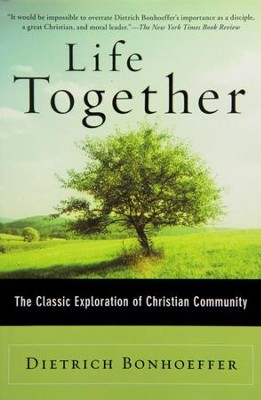 Dieterich Bonhoeffer. Life Together, p110.
Many Christians are unthinkably horrified when a real sinner is suddenly discovered among the ‘righteous’. 
So we remain alone with our sin, living in lies and hypocrisy. The fact is that we are sinners!
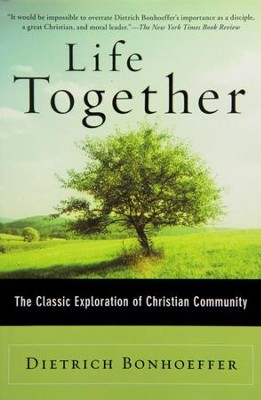 Dieterich Bonhoeffer. Life Together, p110.
If we don’t open up:
As individuals
Loneliness
Loneliness might be a symptom of lack of transparency
Transparent people feel more ‘known’
If we don’t open up:
As individuals
Loneliness
Lack of victory
In confession the breakthrough to community takes place. 
Sin demands to have a man by himself. It withdraws him from community…
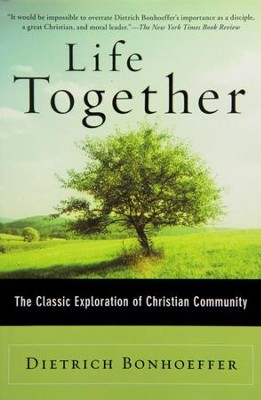 Dieterich Bonhoeffer. Life Together, p112.
Sin wants to remain unknown. It shuns the light. 
In the darkness of the unexpressed it poisons the whole being of a person.
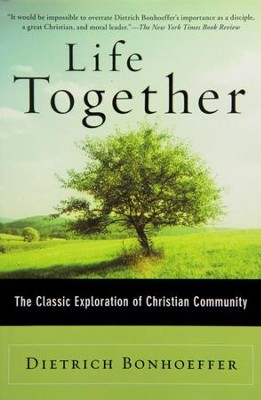 Dieterich Bonhoeffer. Life Together, p112.
If we don’t open up:
As individuals
Loneliness
Lack of victory
There is something mysteriously powerful about just being open.
It removes one of Satan’s main weapons: accusation (“If only they knew!)
If we don’t open up:
As individuals
As a community
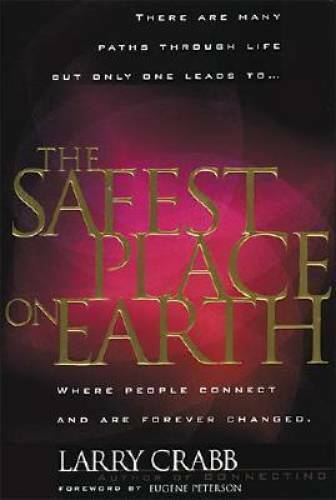 A central task of community is to create a place that is safe enough for the walls to be torn down, safe enough for each of us to own and reveal our brokenness.
Larry Crabb. The Safest Place on Earth, p11.
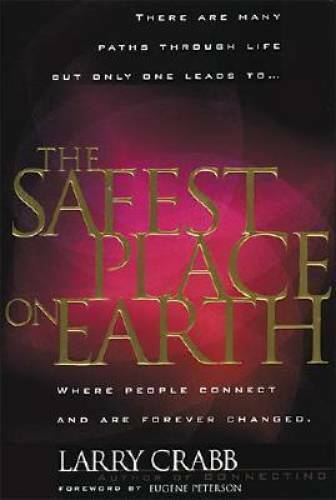 Only then can the power of connecting do its job. Only then can community be used of God to restore our souls.
Larry Crabb. The Safest Place on Earth, p11.
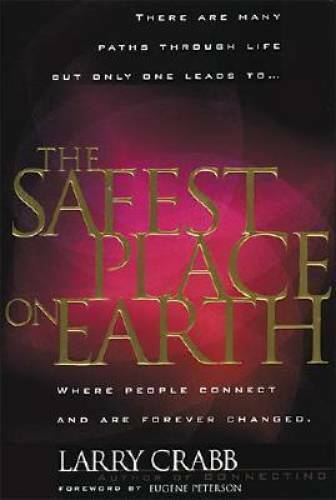 Everything in spiritual community is reversed from the world’s order. 
It is our weakness, not our competence, that moves others; 
our sorrows, not our blessings, that break down the barriers of fear and shame that keep us apart;
Larry Crabb. The Safest Place on Earth, p32.
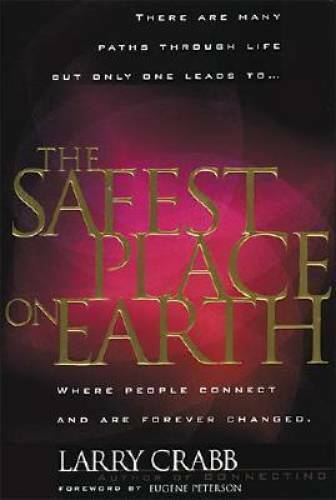 our admitted failures, not our paraded successes, that bind us together in hope.
Larry Crabb. The Safest Place on Earth, p32.
If we don’t open up:
As individuals
As a community
We miss out on experiencing grace
We miss out on demonstrating grace
Things to open up about:
Past sins/failures
1 Timothy 1:13 – I was formerly a blasphemer and a persecutor and a violent aggressor
Things to open up about:
Past hurts
1 Samuel 16:11 – So [Samuel] asked Jesse, “Are these all the sons you have?” 
“There is still the youngest,” Jesse answered. “He is tending the sheep.” 
Samuel said, “Send for him; we will not sit down until he arrives.”
Things to open up about:
Present struggles
The freedom that comes from admitting when I mess up
Opening up about marriage/parenting
Things to open up about:
General weaknesses
Admitting areas where we need help
1 Cor 12:21 – And the eye cannot say to the hand, “I have no need of you”; or again the head to the feet, “I have no need of you.”
Things to open up about:
General weaknesses
Admitting areas where we need help
Asking for prayer
Eph 6:19 – Pray also for me, that whenever I speak, words may be given me so that I will fearlessly make known the mystery of the gospel
Things to open up about:
Successes!
Romans 12:15 – Rejoice with those who rejoice!
1 Cor 12:26 – And if one member suffers, all the members suffer with it; if one member is honored, all the members rejoice with it.
How to open up:
Have you talked to God about it?
Hebrews 4:16 – Therefore let us draw near with confidence to the throne of grace, so that we may receive mercy and find grace to help in time of need.
When you are transparent with the Lord, you will be less terrified to be seen by other people. 
This is how life works…
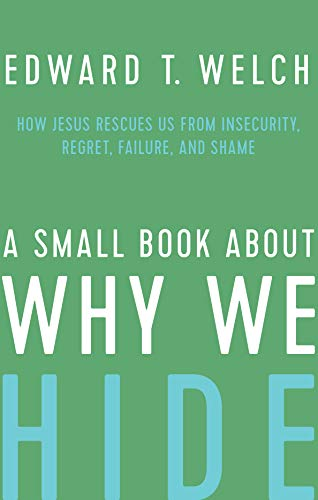 Ed Welch. A Small Book about Why We Hide, p34-35.
Jesus never turns away from those who come to him. 
Never….
His throne is identified as the “throne of grace” (Heb 4:16).
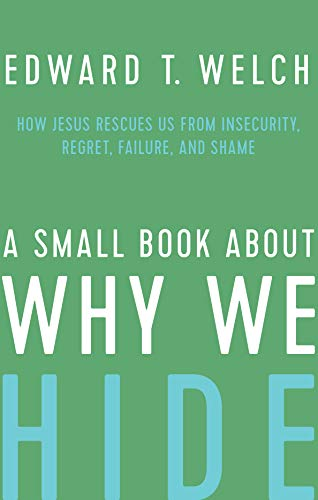 Ed Welch. A Small Book about Why We Hide, p34-35.
How to open up:
Have you talked to God about it?
Hebrews 4:13 – And there is no creature hidden from His sight, but all things are open and laid bare to the eyes of Him with whom we have to do.
How to open up:
Find one trusted person
It’s OK to start small
It is a step of faith, so it’s scary
Different people are called to different levels of openness
Oversharing is not the solution
How to open up:
Do you need help?
Counseling
Workshops (for me it was HEART)
Good books
How to be someone others can open up to:
See yourself as the greatest sinner saved by grace.
1 Timothy 1:15 – Christ Jesus came into the world to save sinners, among whom I am foremost of all.
Anybody who lives beneath the Cross and who has discerned in the Cross of Jesus the utter wickedness of all men and of his own heart 
will find there is no sin that can ever be alien to him.
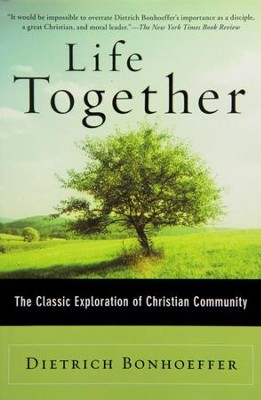 Dieterich Bonhoeffer. Life Together, p118.
How to be someone others can open up to:
See yourself as the greatest sinner saved by grace.
Heb 2:17-18 For this reason he had to be made like them, fully human in every way, in order that he might become a merciful and faithful high priest in service to God… 
Because he himself suffered when he was tempted, he is able to help those who are being tempted
How to be someone others can open up to:
See yourself as the greatest sinner
You don’t have to say anything more than, “Thanks for sharing.”
Heb 4:15 – For we do not have a high priest who is unable to empathize with our weaknesses
Conclusions
But it is the grace of the Gospel, which is so hard for the [self-righteous] to understand, that it confronts us with the truth and says: 
You are a sinner, a great, desperate sinner;
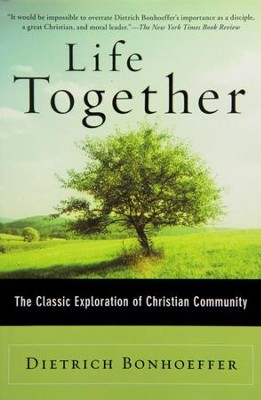 Dieterich Bonhoeffer. Life Together, p110-111.
now come, as the sinner that you are, to God who loves you. 
He wants you as you are; He does not want anything from you, a sacrifice, a work; he wants you alone. 
“My son, give me your heart (Prov 23:26)...
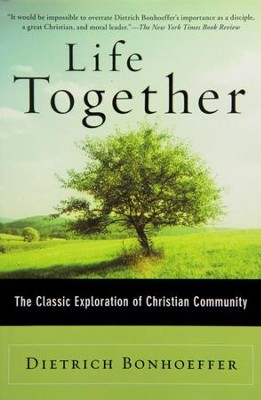 Dieterich Bonhoeffer. Life Together, p110-111.
You can hide nothing from God. The mask you wear before men will do you no good before Him. 
He wants to see you as you are, He wants to be gracious to you.
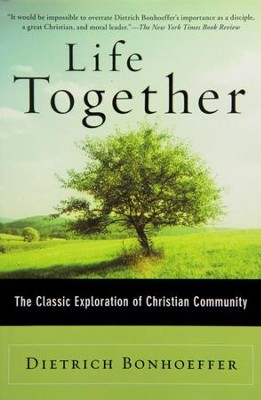 Dieterich Bonhoeffer. Life Together, p110-111.
You do not have to go on lying to yourself and your brothers, as if you were without sin; you can dare to be a sinner. 
Thank God for that.
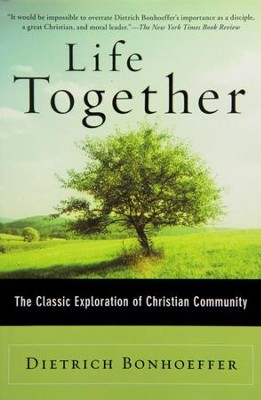 Dieterich Bonhoeffer. Life Together, p110-111.
Conclusions
We are all sinners saved by grace
One concrete way to live out your new identity is by choosing to open up
God already sees everything and loves you
He will help you let other people see too
You can then be an encouragement to others
Identity and Transparency
Questions?
Comments?
Experiences?




risleyc@dwellcc.org